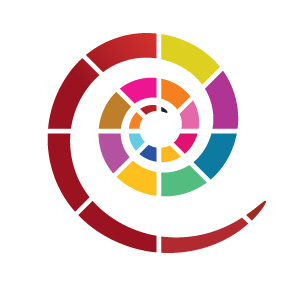 NÁrodný projekt ÚSV ROSNázov projektu: Podpora partnerstva a dialógu medzi verejnou správou, občanmi a mimovládnymi neziskovými organizáciami na národnej, regionálnej, mikroregionálnej a lokálnej úrovni v oblasti participatívnej tvorby verejných politík
2. marec 2016 / OP EVS – pracovná prezentácia projektu
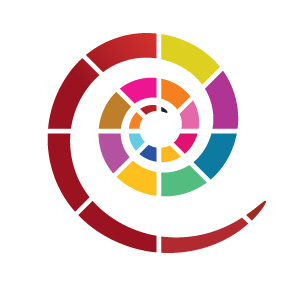 podpora rozvoja verejných služieb v partnerstvách a vzájomnom dialógu je predmetom spoločenskej objednávky aj prioritou ÚSV ROS v zmysle plnenia Akčného plánu Koncepcie rozvoja občianskej spoločnosti na roky 2016 – 2018 so zameraním na optimalizáciu verejných politík a skvalitnenie výkonu služieb klientom (občanom), zvyšovanie dostupnosti a efektivity služieb a znižovanie administratívneho zaťaženia pre prijímateľov služieb na princípe participatívnej prípravy a tvorby politík 

presadzovanie princípov otvorenej verejnej správy je jednou z kľúčových výziev OP EVS - účasť občanov a zainteresovaných cieľových skupín na príprave a tvorbe verejných politík na lokálnej, regionálnej a národnej úrovni s cieľom zabezpečenia adresnosti verejných politík  a eliminácii prijímania regulácií, ktoré je následne potrebné korigovať

jednoznačná potreba priebežného a systematického zavádzania princípov dobrej správy vecí verejných do praxe - generovanie inovatívnych mechanizmov, ktoré sú založené na efektívnej vzájomnej komunikácii a spolupráci zástupcov verejnej správy, MNO, ďalších aktérov z územia, vrátane klientov VS - občanov, s cieľom prijímania správnych rozhodnutí v procese prípravy, tvorby, monitorovania vyhodnocovania a revízie implementovaných politík na všetkých úrovniach
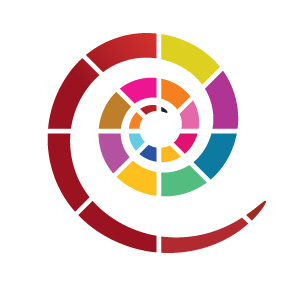 ZDOVODNENIE PROJEKTU VO VZŤAHU K PRIORITÁM OP EVS
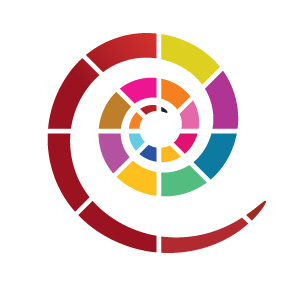 absencia relevantných dát, vedecko – výskumných projektov pre oblasť participatívnej tvorby politík pre systematickú a cielenú činnosť v oblasti a tvorbu strategických dokumentov a politík v oblasti zavádzania participatívneho prístupu tvorby politík do praxe 

požiadavka budovania kapacít v oblasti zavádzania inovatívnych participatívnych postupov tvorby politík na strane zamestnancov a predstaviteľov inštitúcií a subjektov štátnej správy, zamestnancov a volených predstaviteľov regionálnej územnej samosprávy a miestnej územnej samosprávy (primátori, starostovia, poslanci, odborní zamestnanci), ako ja na strane MNO, širokej verejnosti a občana s využitím informačných, komunikačných kampaní a vzdelávacích programov, ako aj pilotných schém a projektov 

potreba pilotného overenia rôznych modelov participatívnej tvorby politík praxou a vytvorenie predpokladov pre následnú optimalizáciu regulačných/exekutívnych rámcov pre zavádzanie princípov participatívnej tvorby politík na všetkých úrovniach (národná, regionálna, mikroregionálna, lokálna) s prihliadnutím na rôzne segmenty života (napr. životné prostredie, sociálne veci, vzdelávanie, zdravotníctvo)

požiadavka tvorby strategických dokumentov a politík a presadzovanie pravidiel zapájania verejnosti do tvorby verejných politík - zavádzanie princípov a implementácie postupov participácie do praxe verejnej správy ako kľúčový predpoklad budovania otvorenej verejnej správy
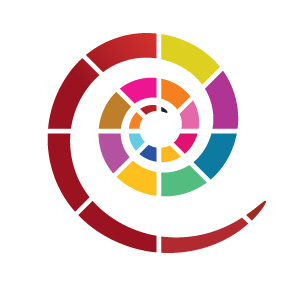 ZDOVODNENIE PROJEKTU VO VZŤAHU K NASTAVENIU AKTIVÍT
Projekt sa bude realizovať prostredníctvom dvoch aktivít: 
Aktivita 1/  pilotná schéma participatívnej tvorby verejných politík
Aktivita 2/ analytická, metodická a legislatívna podpora zavádzania participatívnej tvorby politík do praxe
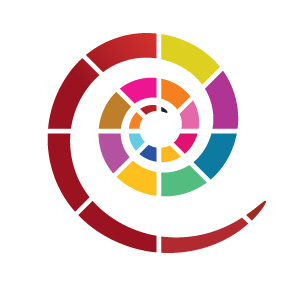 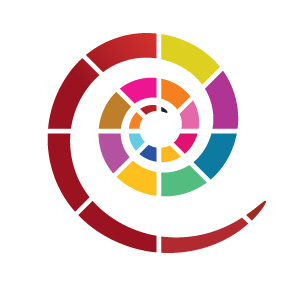 SPOSOB REALIZÁCIE
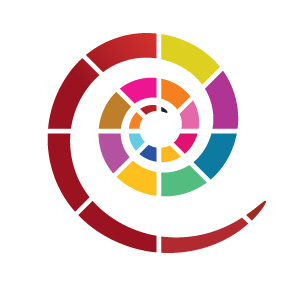 Projekt sa bude realizovať prostredníctvom dvoch aktivít: 
Aktivita 1/  pilotná schéma participatívnej tvorby verejných politík
Aktivita 2/ analytická, metodická a legislatívna podpora zavádzania participatívnej tvorby politík do praxe 

Kombináciou dvoch kľúčových aktivít projektu (pracovne identifikované ako praktická a teoretická časť realizácie reformného zámeru) bude zabezpečený synergický efekt zhodnotenia nadobudnutého know-how, skúseností, postojov a výsledkov projektu, ako aj praktické a teoretické zúročenie nadobudnutých výstupov, zručností a inovatívnych postupov.  


projekt zabezpečuje účasť spolupracujúcich subjektov z prostredia MNO a verejnej správy prostredníctvom priameho zapojenia a  odbornej spolupráce ÚSV ROS 
     s vybranými expertmi
spôsob zapojenia subjektov z VS a MNO bude realizované formou Memoranda o spolupráci
kľúčovým kritériom bude pomer obyvateľstva, pretože sa nedá priamo identifikovať dopad pôsobenia cieľovej skupiny a výstupov projektu podľa regiónov
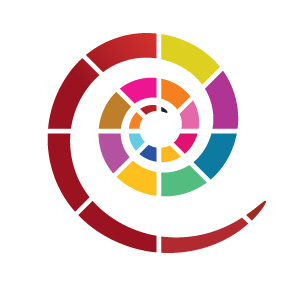 SPOSOB REALIZÁCIE / AKTIVITY PROJEKTU
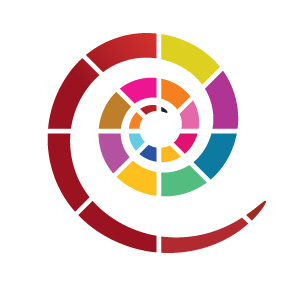 pilotná schéma = 12 pilotných projektov = 4 úrovne realizácie pilotných projektov   

národná úroveň – 2 projekty 
Asociácie na ochranu práv pacienta / MZ SR
Rada mládeže Slovenska / MŠVVaŠ SR
regionálna úroveň – 2 projekty 
	 občianske združenie Špirála / Trenčiansky samosprávny kraj
	 Združenia na pomoc ľuďom s mentálnym postihnutím / Bratislavský samosprávny kraj 
mikroregionálna úroveň – 2 projekty 
	Centrum antropologických štúdií / obce Spišský Hrhov, Doľany, Domanovce, 
	Klčov, Nemešany, Baldovce, Buglovce (klaster obcí Spiša)
Centrum pre výskum etnicity a kultúry / mesto Svidník a obce z OZ Dukla
   
lokálna úroveň – 6 projektov (z toho 5 miest a 1 obec) 
	Priatelia Zeme / mesto Partizánske 
	občianske združenie Utópia / mesto Trnava
	Únia nevidiacich a slabozrakých Slovenska / mesto Nitra
	Inštitút pre dobre spravovanú spoločnosť (SGI) / hlavné mesto Bratislava
	Nadácia Ekopolis / mesto Banská Bystrica
	Rómsky inštitút / obec Markušovce 

Pilotné projekty, spolupracujúce subjekty a experti, kľúčové témy a segmenty boli vybrané na základe vyhodnotenia verejnej Výzvy na predkladanie projektových zámerov na výber pilotných projektov tvorby verejných politík v rámci realizácie národného projektu ÚSV ROS.
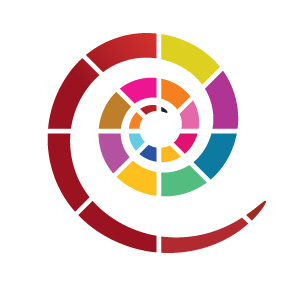 AKTIVITA 1/  
pilotná schéma participatívnej tvorby verejných politík
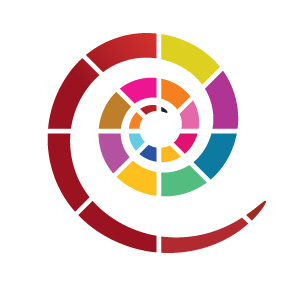 pilotná schéma = 12 pilotných projektov = 9  oblastí/ segmentov
odpadové hospodárstvo 
environmentálna výchova, vzdelávanie a osveta 
využívanie verejných priestorov a plôch 
transparentnosť výkonu samosprávy (s použitím otvorených dát, participatívneho rozpočtu a participatívneho plánovania) 
integrácia a sociálna inklúzia (3 projekty s dôrazom na rôzne cieľové skupiny: marginalizované rómske komunity a osoby ohrozené chudobou a sociálnym vylúčením, ľudia s mentálnym postihnutím, sluchovo postihnutí, zraniteľné skupiny, štátni príslušníci tretích krajín a imigrantov)
trvalo udržateľná mobilita 
sociálny a ekonomický rozvoj spolupracujúcich obcí a medziobecná spolupráca
zdravotná starostlivosť - stratégia dlhodobej starostlivosti
rozvoj práce s mládežou
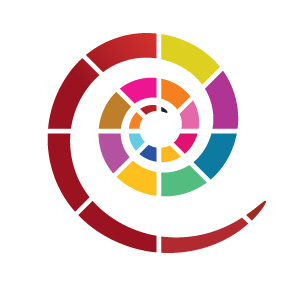 AKTIVITA 1/  
pilotná schéma participatívnej tvorby verejných politík
základná štruktúra činností/podaktivít pre pilotné projekty
rozhodnutie o participatívnej tvorbe verejnej politiky – partnerstvo subjektov USV ROS, subjektov VS a MNO a ďalších relevantných aktérov 
analytické práce (identifikácia aktérov, tém, problémov, existujúcich politík, relevantných legislatívnych a právnych predpisov, záujmov zainteresovaných skupín, možných konfliktov) 
informovanie verejnosti 
zapojenie zainteresovaných skupín a občanov
participačné aktivity vrátane realizácie podporných informačných kampaní 
príprava a tvorba návrhov politík, strategických dokumentov
schvaľovanie a zavádzanie politík do praxe 
záverečná konferencia 
podporné podaktivity pre pilotnú schému
medializácia priebehu aktivity, realizácia podporných informačných kampaní a priebežná disseminácia výsledkov a výstupov z projektu
spracovanie prípadových štúdií k jednotlivým pilotným projektom a vytvorenie, vydanie,  šírenie participatívnej príručky s príkladmi dobrej/zlej praxe
záverečná konferencia k pilotnej schéme
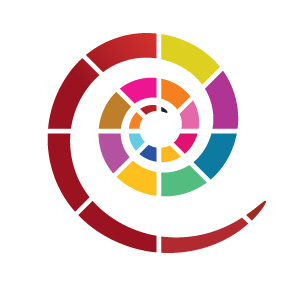 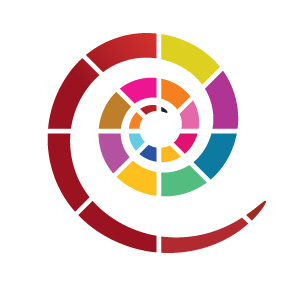 AKTIVITA 1/  
pilotná schéma participatívnej tvorby verejných politík
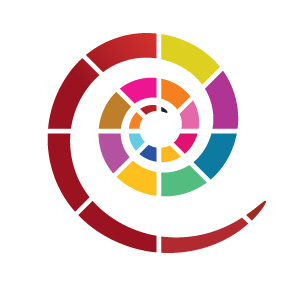 Základná štruktúra činností/podaktivít pre Aktivitu 2 
Analýza stavu a možností participácie  
Vytvorenie metodických rámcov procesu participácie 
Budovanie kapacít pre zavádzanie inovatívnych postupov tvorby politík 
Presadzovanie princípov participácie v tvorbe a implementácii verejných politík
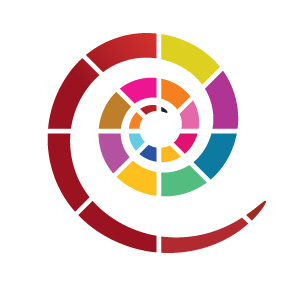 Aktivita 2/ 
analytická, metodická a legislatívna podpora zavádzania participatívnej tvorby politík do praxe
2.1. Analýza stavu a možností participácie
analýza súčasného stavu participácie zainteresovaných skupín na tvorbe verejných politík vrátane sumarizácie a výberu príkladov dobrej a zlej praxe na Slovensku a v zahraničí,
analýza súčasných legislatívnych nástrojov a možností participácie  zainteresovaných skupín na tvorbe verejných politík na Slovensku a v zahraničí (analýza legislatívnej úpravy participácie v SR a vybraných krajinách v zahraničí, analýza bude obsahovať okrem konkrétneho právneho popisu jednotlivých foriem participácie na tvorbe verejných politík aj dobré/zlé príklady z praxe, na ktorých sa dá poukázať na potreby legislatívnych zmien, či inej aplikácie právnej úpravy),
analýza súčasných postupov tvorby verejných politík a pripravenosti na participáciu (vrátane zhodnotenia dostatočnosti, presnosti a jasnosti úpravy možností participácie na tvorbe verejných politík v SR z legislatívneho hľadiska), 
analýza priebehu a výsledkov pilotných projektov vrátane zhodnotenia možností a návrhov zmien legislatívy, právnych predpisov alebo aplikačnej praxe (prierezová podaktivita A1 + A2)
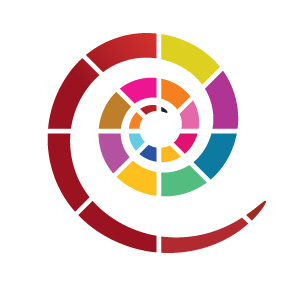 Aktivita 2/ 
analytická, metodická a legislatívna podpora zavádzania participatívnej tvorby politík do praxe
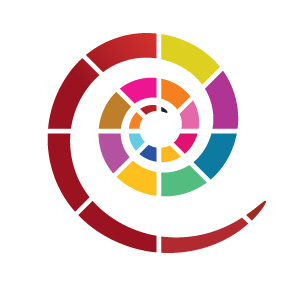 2.2. Vytvorenie metodických rámcov procesu participácie 
zhodnotenie pilotnej schémy a vyhodnotenie procesu participácie v rámci pilotných projektov – spracovanie katalógu procesných máp,
tvorba metodických rámcov procesu participácie zainteresovaných skupín na tvorbe verejných politík na 4 úrovniach (národná, regionálna, mikroregionálna a lokálna)
tvorba a identifikácia  indikátorov hodnotenia kvality participatívneho procesu
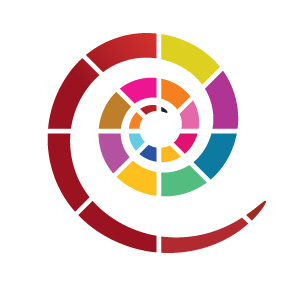 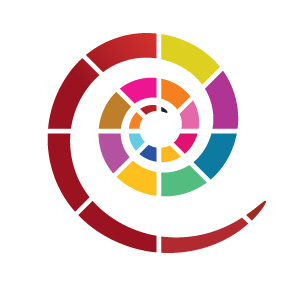 Aktivita 2/ 
analytická, metodická a legislatívna podpora zavádzania participatívnej tvorby politík do praxe
2.3. Budovanie kapacít pre zavádzanie inovatívnych postupov tvorby politík 
školenie zástupcov PS 
zabezpečenie stáleho odborného konzultanta pre VS, občanov, realizátorov pilotnej schémy v oblasti tvorby verejných politík a pilotných projektov
podpora tréningov a školení v rámci pilotnej schémy, zameraných na podporu procesu participácie (???)
vytvorenie inovatívneho vzdelávacieho programu pre oblasť participácie
vytvorenie predpokladov a podmienok pre akreditáciu vzdelávacieho programu 
pilotné nasadenie programu vzdelávania pre zamestnancov VS (štát, regionálna územná samospráva, MÚS, mikroregióny – regionálne združenia miest a obcí – 4 modely školení)
vytvorenie, spustenie a prevádzka vzdelávacieho elektronického portálu
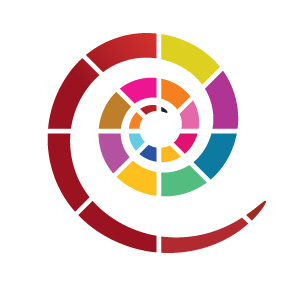 Aktivita 2/ 
analytická, metodická a legislatívna podpora zavádzania participatívnej tvorby politík do praxe
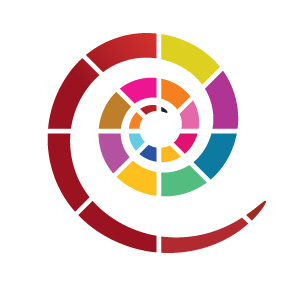 ŠKOLENIE ZÁSTUPCOV PILOTOV 
zamestnanci úradu  a MNO
ŠKOLENIA - PARTICIPAČNÉ AKTIVITY NA ÚROVNI PILOTOV
2 – 3 DNI 

NA MIESTE REALIZÁCIE PILOTOV 
PROCESY / PRAVIDLÁ

(15 osôb x 12 pilotov x 2 dni)
1 DEŇ 
SPOLU  VŠETCI Z  PILOTOV 

o projekte participáci pravidlách účasti verejnosti
VZDELÁVANIE / PARTICIPÁCIA
INFORMAČNÉ AKTIVITY
NOVÝ VZDELÁVACÍ PROGRAM 
PILOTNÉ OVERENIE – 4 SKUPINY 
ŠS, RÚS, MR, MÚS (15 – 20 osôb)
rozsah – časová dotácia (???)
súťaž výstava
film vizitky
prednášky VŠ
???
teoretická časť
1
2
3
4
praktická časť – skúsenosti z pilotov
návrhy politík procesné mapy prípadové štúdie
opatrenia – riešenia
5
6
7
8
12
9
10
11
VZDELÁVANIE / PARTICIPÁCIA
Počet spoločne vyvinutých hlavných produktov a služieb vzťahujúcich sa na  vzdelávanie, školenie a schémy celoživotného vzdelávania - P
Počet zamestnancov zapojených do vzdelávania v oblasti inovovaných procesov
KONFERENCIA ÚSV ROS
(prezentácia projektu, panelová diskusia, workshop)
2.4. Presadzovanie princípov participácie v tvorbe a implementácii verejných politík
konzultačná činnosť a podpora tvorby expertných právnych analýz, pripomienok a odborných správ, stanovísk (s dôrazom na potreby pilotnej schémy/projektov – analýza problémov v rámci priebehu realizácie pilotných projektov bude slúžiť ako podklad pre následné zhodnotenie právnej úpravy a navrhovanie legislatívnych zmien),
formulovanie konkrétnych návrhov na legislatívne zmeny a zmeny právnych predpisov – legislatívna úprava participácie v SR na podporu vstupu verejnosti a zainteresovaných skupín do tvorby verejných politík (legislatívne odporúčania s odôvodnením, tvorba legislatívnych návrhov) s možnosťou identifikácie, alebo zabezpečenie finančných zdrojov na ich uplatnenie v praxi.
(tu by mal byť strategický dokument/výstup – ako manuál pre realizáciu „reformy“ -  Stratégia, Koncepcia, Akčný plán)
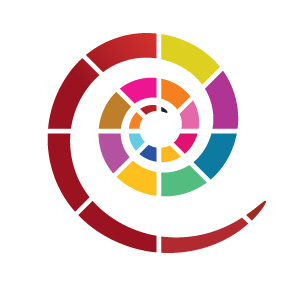 Aktivita 2/ 
analytická, metodická a legislatívna podpora zavádzania participatívnej tvorby politík do praxe
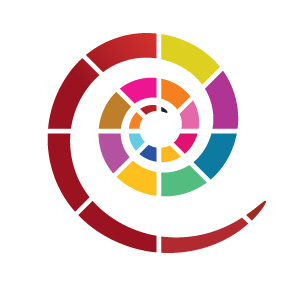 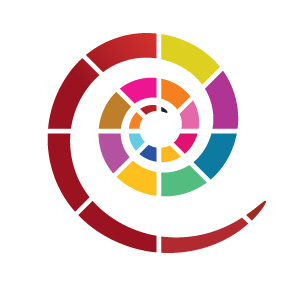 VÝSTUPY A VÝSLEDKY AKTIVÍT PROJEKTU  - časť 1
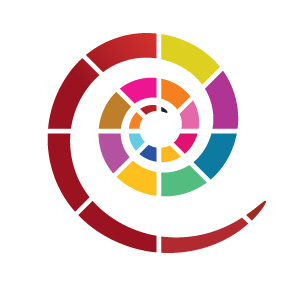 VÝSTUPY A VÝSLEDKY AKTIVÍT PROJEKTU – časť 2
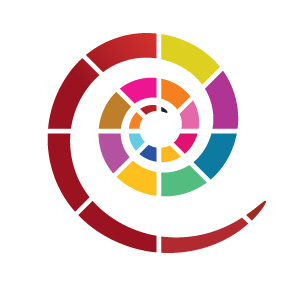 VÝSTUPY A VÝSLEDKY AKTIVÍT PROJEKTU – časť 3
Počet spoločne vyvinutých hlavných produktov a služieb vzťahujúcich sa na  vzdelávanie, školenie a schémy celoživotného vzdelávania - P
Počet zrealizovaných hodnotení, analýz a štúdií - OPTP
Počet zamestnancov zapojených do vzdelávania v oblasti inovovaných procesov
Počet vytvorených pracovných miest (dočasné)  - OPII
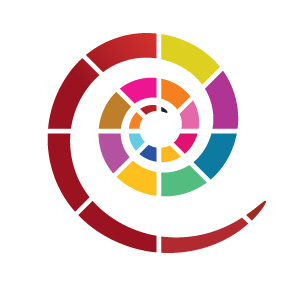 ZOZNAM MERATEĽNÝCH INDIKÁTOROV VO VZŤAHU K PROJEKTU
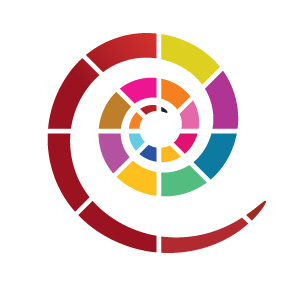 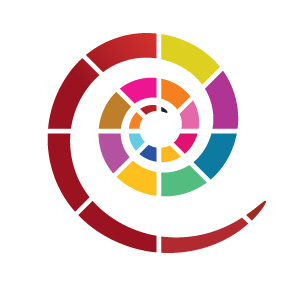 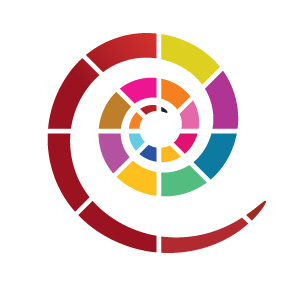 gindlovabarbara@gmail.com
0908 333 881